明禮國小攜手計畫經驗分享
12/18/2011
明禮國小攜手計畫
1
前言
實施機會均等，將每個小朋友帶上來。
落實個別教學，提昇基本能力。
縮短學習落差，建立學習信心。
12/18/2011
明禮國小攜手計畫
2
內容大綱
背景分析
教學活動 
學生評量 
分享與省思
12/18/2011
明禮國小攜手計畫
3
背景分析
全校12班普通班，1班啟智班。
開辦課後學習輔導。
開辦攜手計畫---課後扶助。
開辦課後照顧班。
社會資源---永齡希望小學
12/18/2011
明禮國小攜手計畫
4
一、背景分析---攜手計畫開班及受輔人數
攜手計畫課後扶助申請表
12/18/2011
明禮國小攜手計畫
5
一、背景分析---受輔學生身分別
12/18/2011
明禮國小攜手計畫
6
一、背景分析---師資來源
Q1：現職教師任教意願
Q2：外聘師資如何選擇？
12/18/2011
明禮國小攜手計畫
7
二、教學活動---執行的策略
作業指導？教學課程？
如何進行個別教學？
教學資源－子由數學小學堂
12/18/2011
明禮國小攜手計畫
8
學
生
學
習
檔
案
1
期初學習成長測驗
2
評估學生學習起始能力
3
作業指導
4
個別化補救教學
5
精熟學習(課堂評量)
6
期末學習成長測驗
二、教學活動---學生學習檔案
12/18/2011
明禮國小攜手計畫
9
三、學習評量---篩選追蹤輔導轉銜
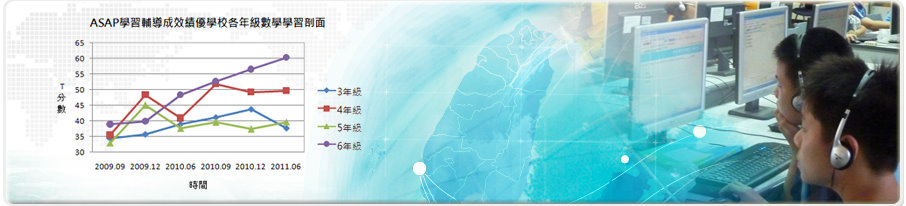 篩選受輔學生參加期初成就測驗
學生成就表現診斷圖→教師補救教學依據
課堂評量→課堂中不定期評量
受輔學生參加期初成就測驗→追蹤輔導
12/18/2011
明禮國小攜手計畫
10
三、學習評量--- ---結案學生
積極因素[1] ：學生家庭經濟弱勢現況已獲改善
積極因素[2] ：學生經輔導至少一期後，在校各該科目成績明顯進步或二次成長測驗成績均已達到PR值50以上者
積極因素[3] ：學生已養成良好讀書習慣，主動表達回歸原班學習之意願
積極因素[4] ：有其他社會福利資源介入學習輔導
消極因素[1] ：受輔學生家庭家長因工作或其他因素無法配合接送，經學校尋求志工協助，仍無法解決
消極因素[2] ：學生在校成績無具體進步，導師教師或家長主動要求結案
12/18/2011
11
四、分享與省思(一)
如以個別化補救教學來看，每週四次、一次一節40分鐘，時間實在不夠，若能提高為每週四次、一次二節80分鐘，教師有充分的時間進行個別化教學，較能看出學習成效。 
善用寒假及暑假時間開班。
12/18/2011
明禮國小攜手計畫
12
四、分享與省思(二)
弱勢學生的學習成效是緩慢而不易呈現的，端賴教師耐心的教導，及運用適當的教學策略。
弱勢學生較無自信心，家長若能多關心孩子,適時給予鼓勵，使其感受到家人之關懷，對孩子的學習也有莫大的助益。
THANKS!
12/18/2011
明禮國小攜手計畫
13